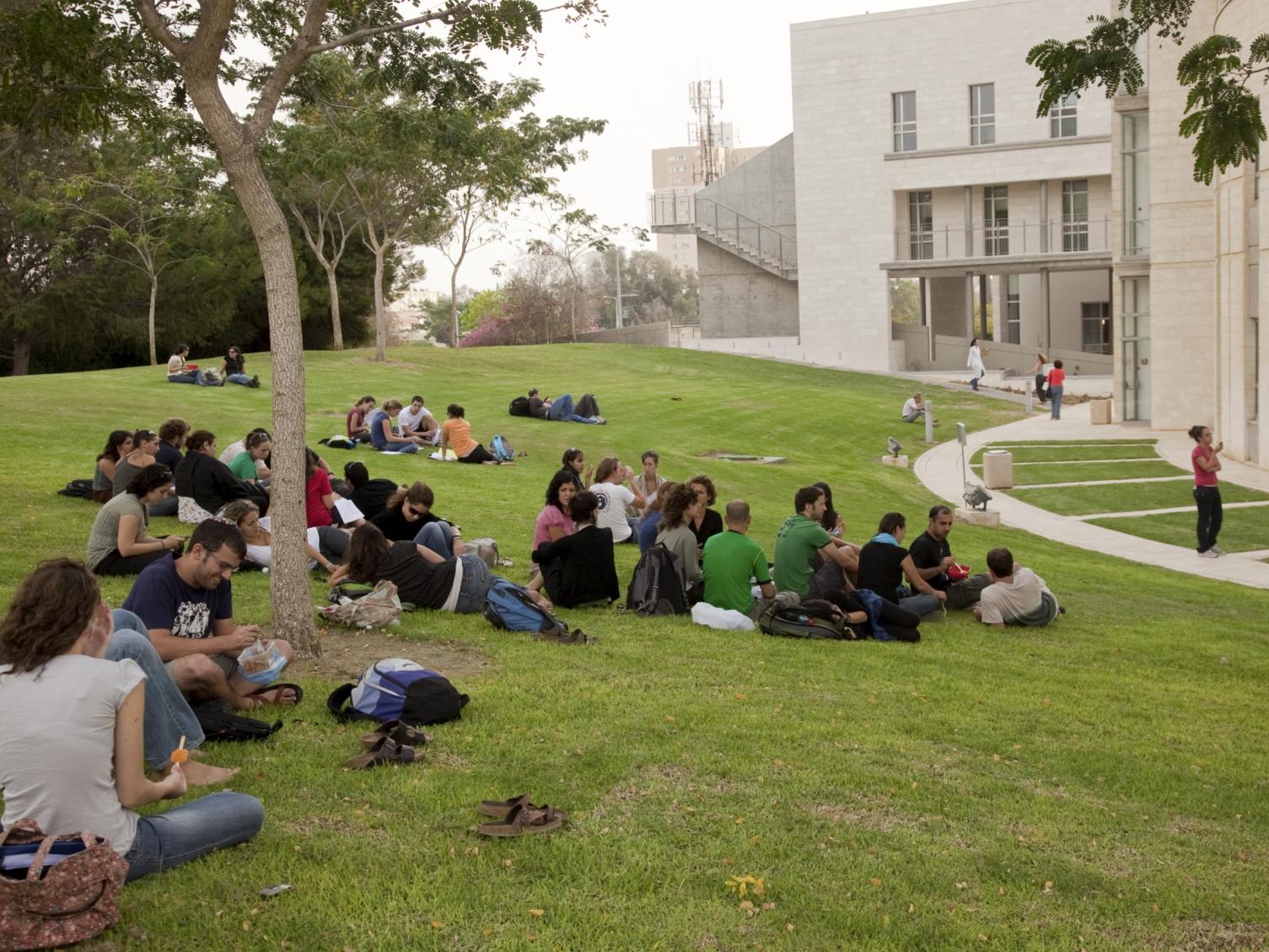 הדרכה לחוקרים חדשים

08/03/2022
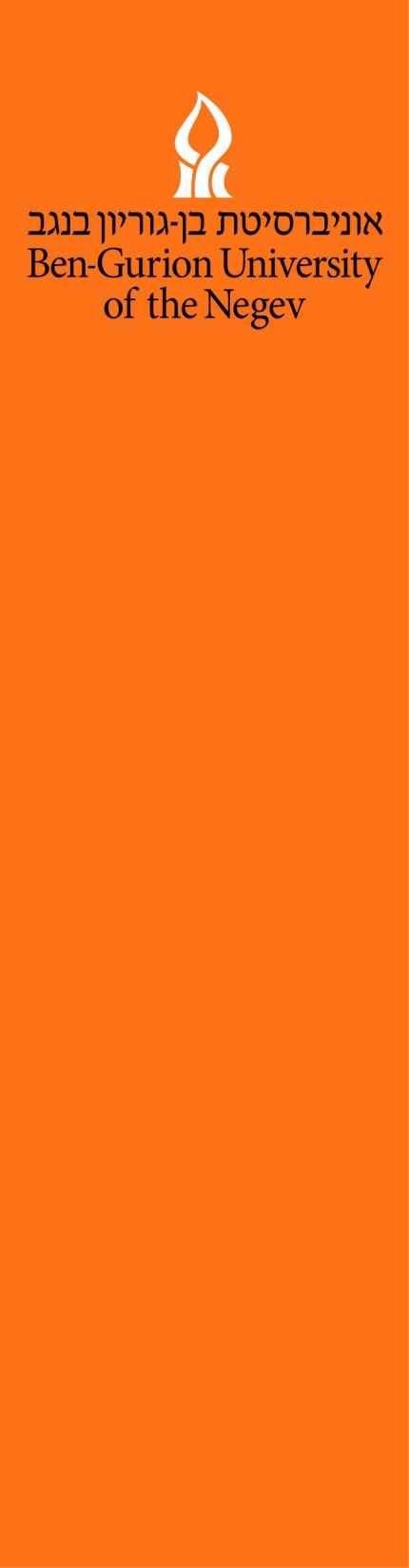 מטרות ההדרכה
הצגת אנשי הרכש
תהליכי הרכש
 הנחיות לרכישת ציוד יקר ערך
הנחיות לרכישות חו"ל
שאלות חוקרים
1
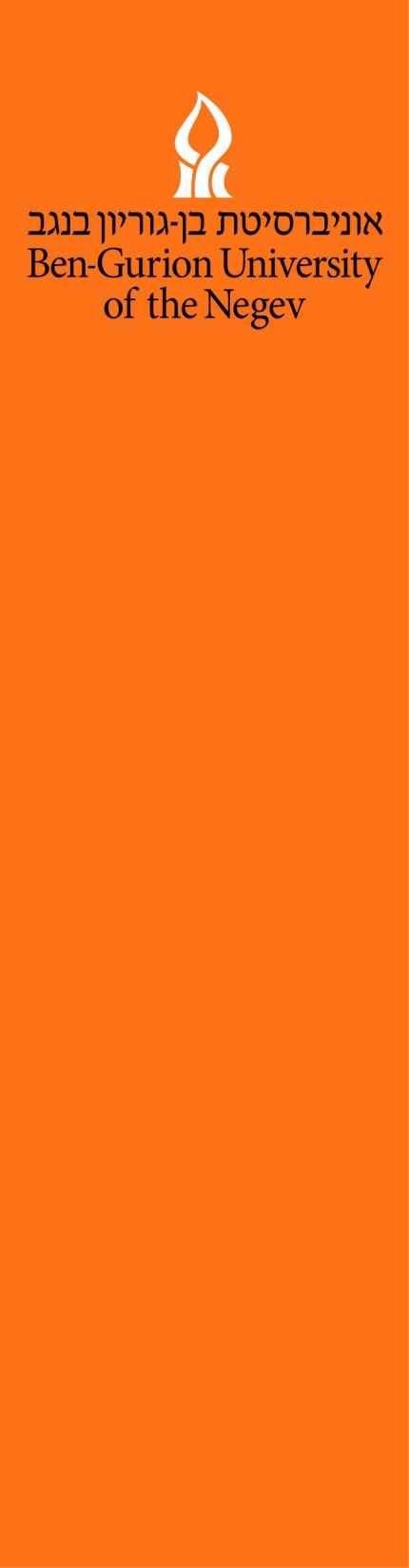 אנשי קשר במחלקה
פנחס ברנשטיין - מנהל מחלקת רכש ואספקה. טל' 6461261

מדור קניינות
רמ"ד- קובי מורד, אחראי על תחום ההסעות, טל' 6472390

פטי פרידריך – קניינות חו"ל בכירה, יבוא- יצוא. טל' 6461817
שקד אזולאי- קניינות חו"ל, יבוא יצוא טל' 64672674
איתי הררי– רכש ציוד מדעי טל' 6461818
לידיה בובליל – ציוד משרדי, שירותי ייעוץ, פרסום בעיתונות, השתלמויות, הסעדה, אירוח ובתי מלון, ציוד חשמלי, הדפסה, עזרי הוראה. טל' 6461815
מירי סקג'יו כהן– ריהוט, שירותי מוניות, שירותי עיצוב גרפיקה, השכרת רכבים, ציוד טכני, ציוד ספורט, עריכה ותרגום. טל' 6472685
עדי גולדין אייבי – כימיקלים, בעלי חיים, גזים, חומרים רדיואקטיביים טל' 6472391
אמיר חטיבה– רכש מחשבים ציוד נלווה ותקשורת. טל' 6461264
2
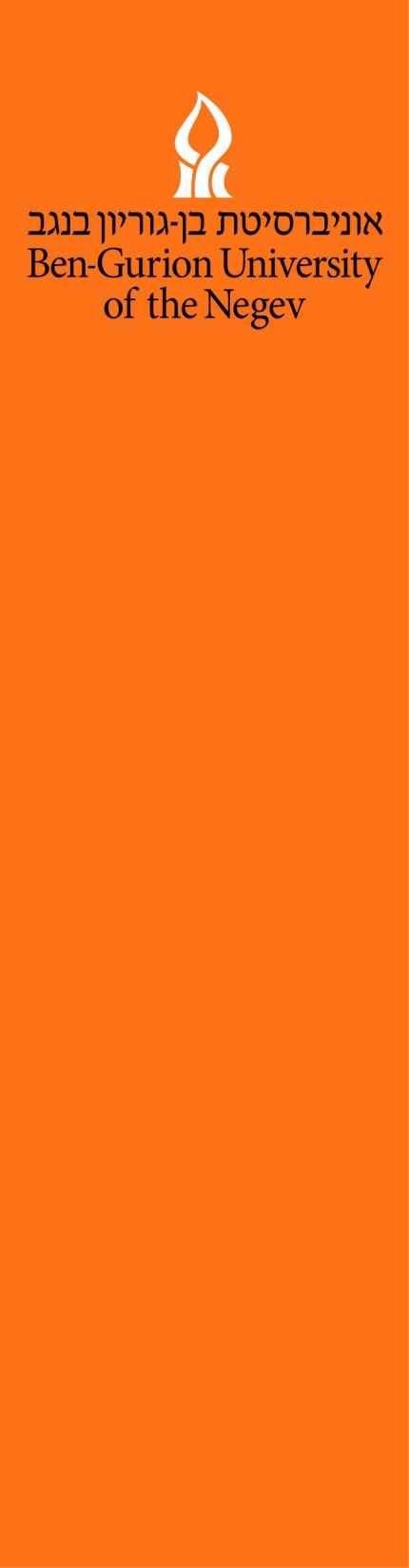 הליך הרכש
הגדרות
יזם / משתמש קצה
עובד אוניברסיטת בן גוריון או מי שהוסמך לכך על-ידי האוניברסיטה, אשר הוא בעל תקציב ורשאי לבצע הזמנות ולהפיק דרישות על-פי התקציבים שאושרו לו, בהתאם לנוהלי הרכש

קניין
עובד במחלקת רכש והספקה, תפקידו לבצע רכישה על-פי כללי הרכש של האוניברסיטה, בהתאם לדרישת היזם ובתיאום עמו

ספק/קבלן 
אישיות משפטית המסוגלת ומוכנה להתחייב או שהתחייבה לספק ציוד/ שירות לאוניברסיטת בן-גוריון

ספק מאושר 
ספק מאושר אשר עבר תהליך אישור ספק ומופיע ברשימת הספקים המאושרים של האוניברסיטה.

תפנית
מערכת ERP  המנהלת את מערך הכספים של האוניברסיטה
3
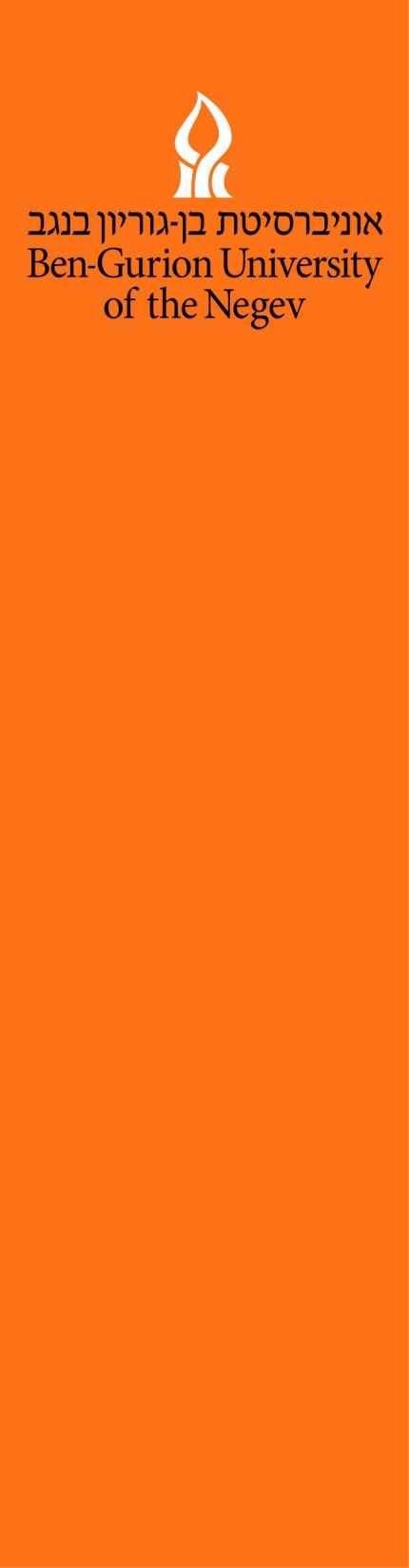 הליך הרכש
הזמנה
הזמנה הינה הסכם התקשרות בין האוניברסיטה והספק. רק כנגד הזמנה רשאי הספק לספק ציוד/שירות ליחידות האוניברסיטה.


תהליך הרכש
הוצאת הזמנה
העלאת צורך
הצעת מחיר
דרישה לביצוע רכש
משא ומתן
ברכישות גדולות כדאי לערב את הרכש כבר בשלב זה
גורמים מאשרים, גורמי חיתום
סגירת הזמנה
קליטת הציוד
קבלת חשבונית/ תעודת משלוח
בדיקת החשבוניות
תהליך סריקה חדש
4
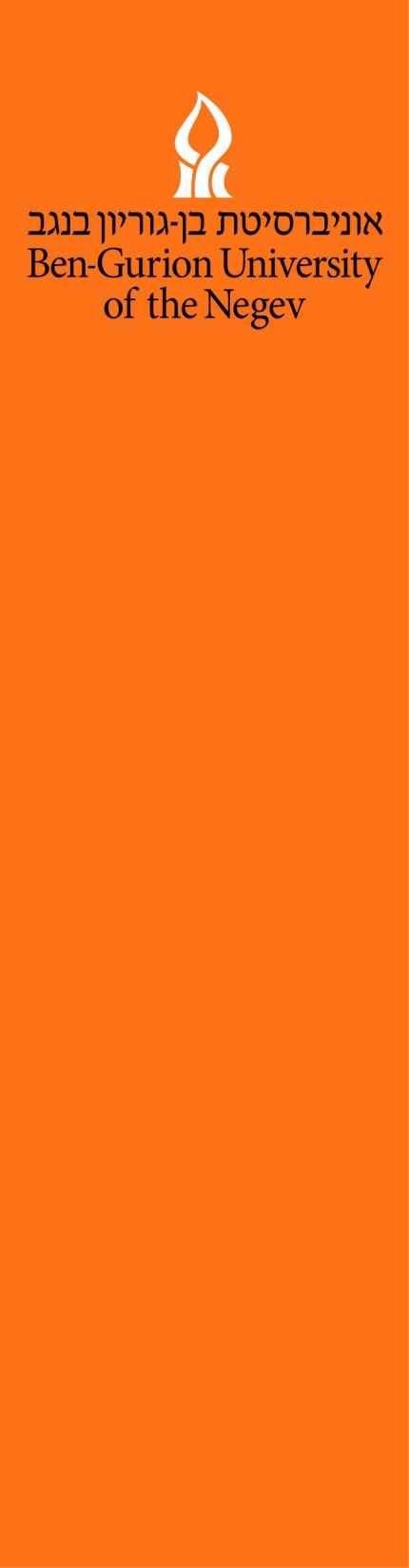 הצעות מחיר
עד 5,000 ₪- נדרשת הצעת מחיר אחת
בין 5,000 ₪- ל-50,000 ₪ נדרשות שתי הצעות
בין 50,000 ₪ - 100,000 ₪ נדרשות 3 הצעות מחיר
מעל 100,000 ₪- נדרש מכרז או פטור ממכרז באמצעות תקנה 8
4
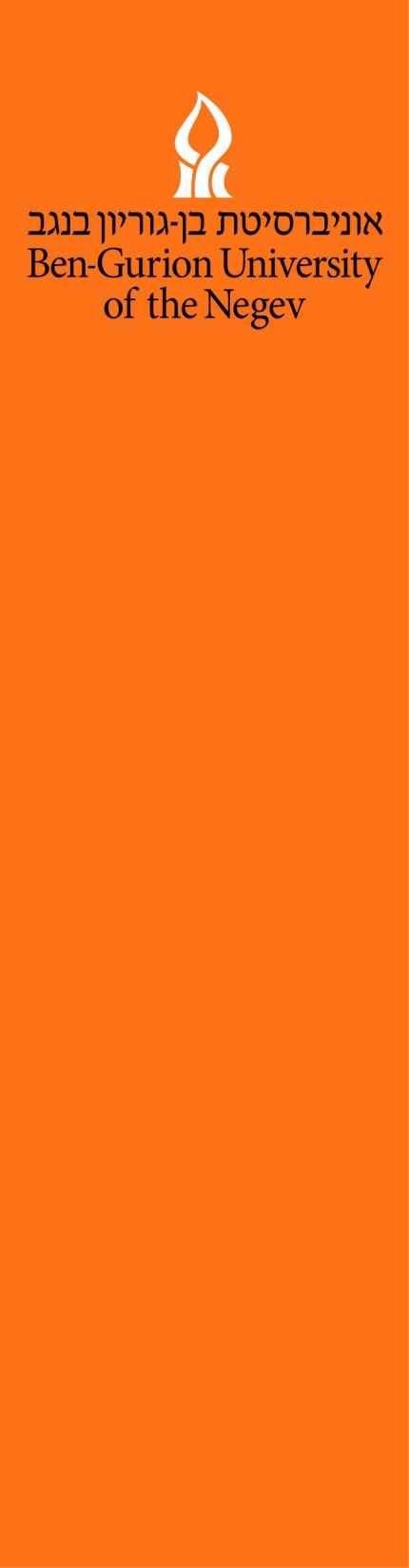 גורמים מאשרים
גורמים מאשרים הינם יחידות באוניברסיטה שתפקידם בין היתר לאשר דרישות רכש לאחר שעברו את טיפול הרכש
גורמי תקציב
הרשות למחקר ופיתוח
קרנות ומחקרים
תקציבים מיוחדים
מכונים לחקר המדבר / מכון בן גוריון לחקר ישראל
גורמי אחרים
בטיחות
אחזקה
אינווטר
4
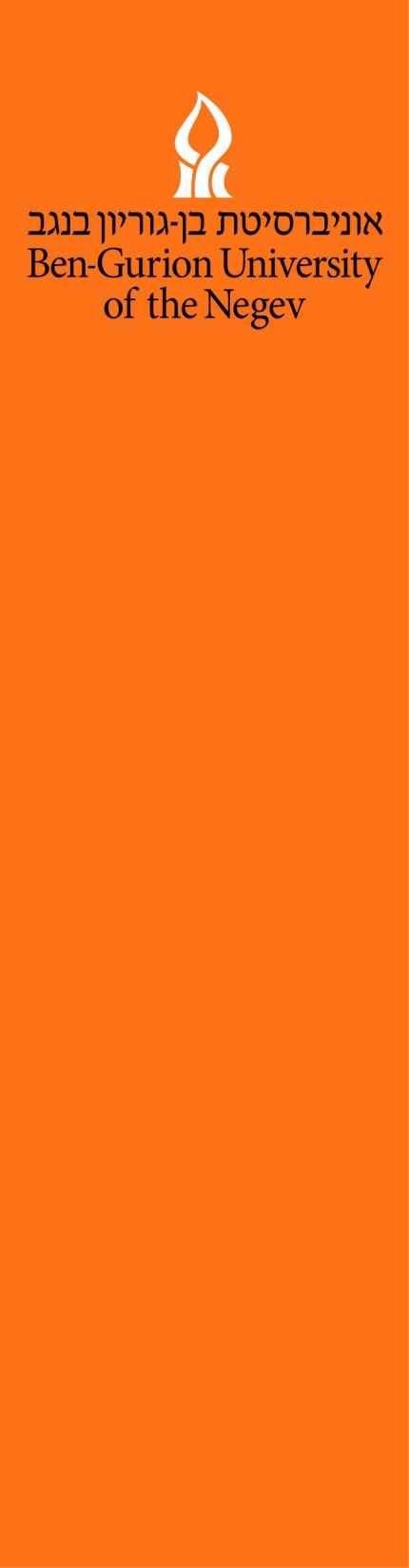 גורמי חיתום
גורמים חיתום הינם בעלי תפקידים באוניברסיטה שתפקידם לאשר דרישות רכש לאחר שעברו אישור הגורמים המאשרים
עד 3,500 ₪ - קניין 
3,500-30,000 ₪- רמ"ד קניינות 
30,001- 100,000 ₪- רמ"ד קניינות + מנהל רכש
200,000-100,000 ₪  -רמ"ד קניינות + מנהל רכש + סמנכ"לית כספים
מעל 200,000 ₪- רמ"ד קניינות + מנהל רכש + סמנכ"לית כספים+ מנכ"ל
4
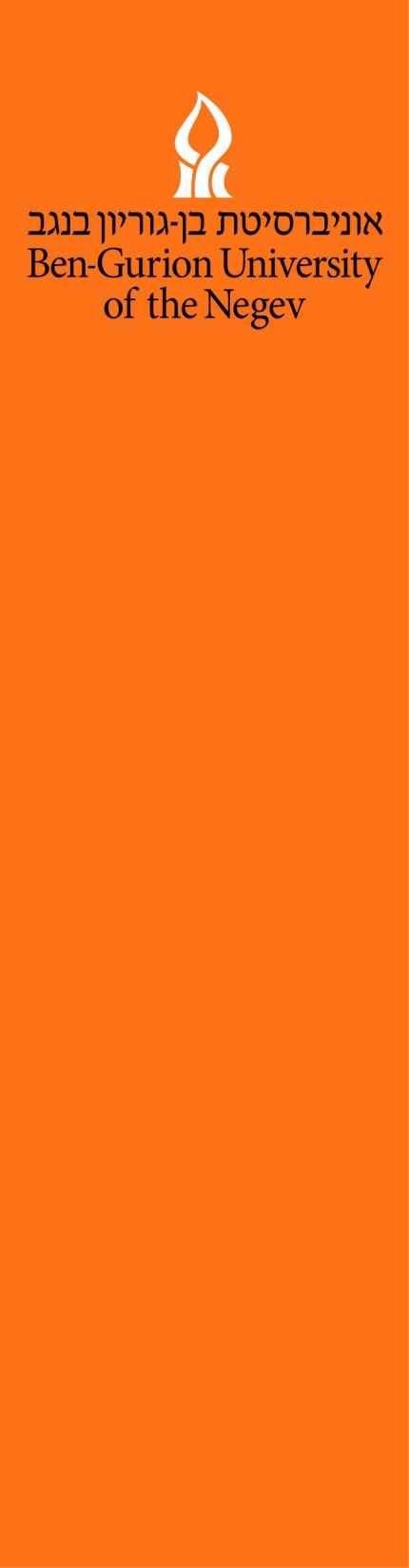 רכישה עצמית
רכישה עצמאית וקבלת החזר- עד 100$ בארץ ועד 300$ בחו"ל לא נדרש אישור מהרכש לרכישה עצמית אך נדרש אישור הגורם התקציבי.
מעבר לסכומים אלה יש לפנות בטרם הרכישה לקבלת אישור מרמ"ד קניינות / ממ"ח רכש. 

רכישת ספרים- ניתן לרכוש ספרים בארץ או בחו"ל עד 300$ ולבקש החזר באמצעות הוראת תשלום. זאת בכפוף לאישור הגורם התקציבי ללא צורך לרשום את הספרים בספריה.
4
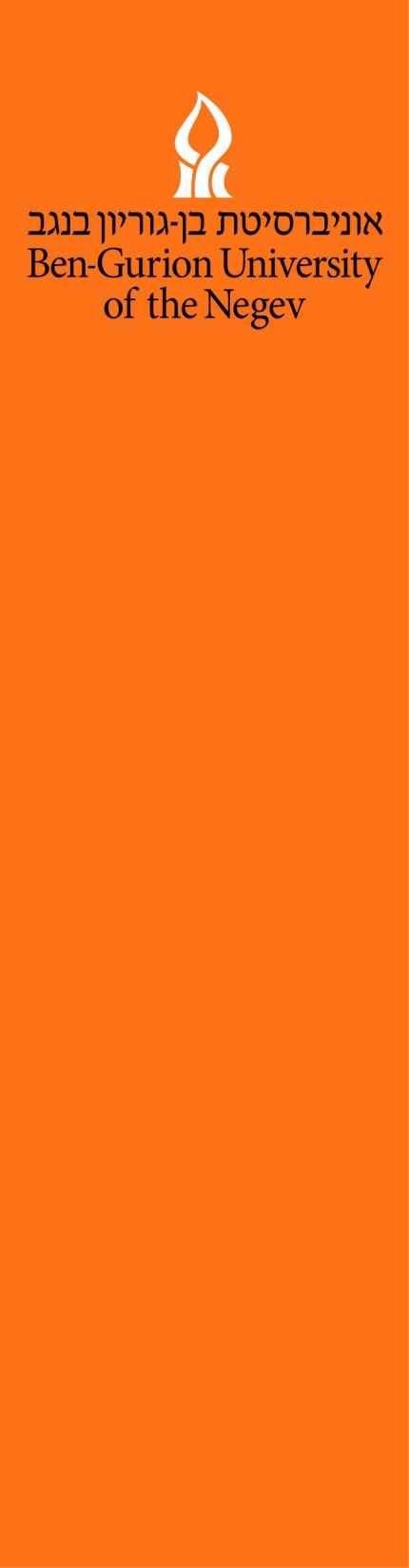 הכנה לרכישה גדולה
ברור צרכים מול ספקים וקולגות
קבלת הצעות מחיר
פניה לרכש לעזרה בניהול מו"מ
4
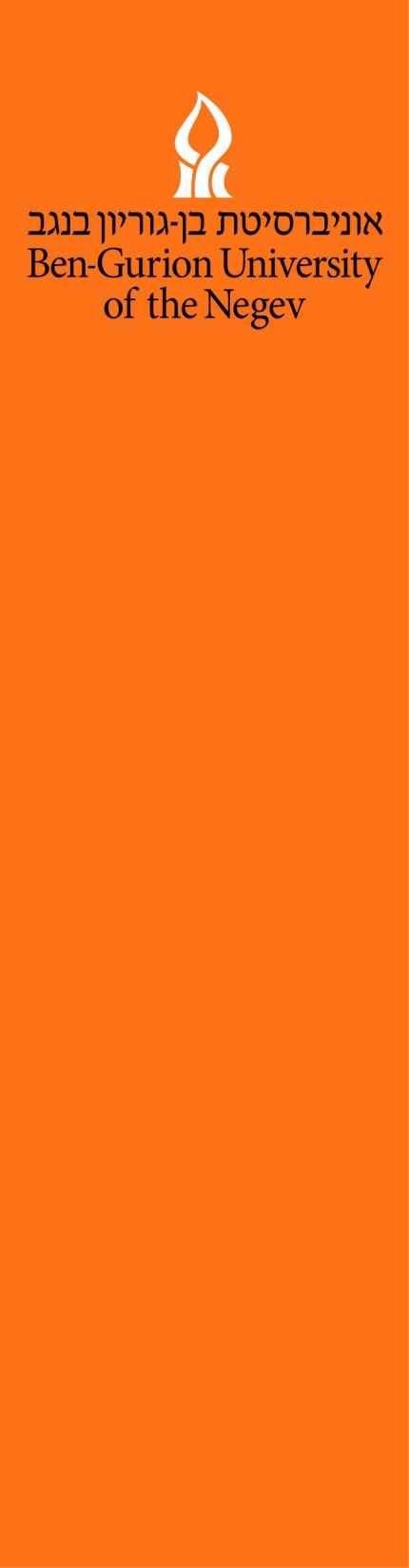 מסמכים עבור דרישות בסכומים גדולים
לדרישה הרכש יש לצרף את המסמכים הבאים:
מכתב הצדקה- צריך להסביר את הסיבה לבחירה בספק בהיבט של רציפות מחקר, ייחודיות, אמינות, אחידות
טופס תקנה 8- https://in.bgu.ac.il/finance/DocLib7/Researcher-Statement.pdf
הצעות מחיר
4
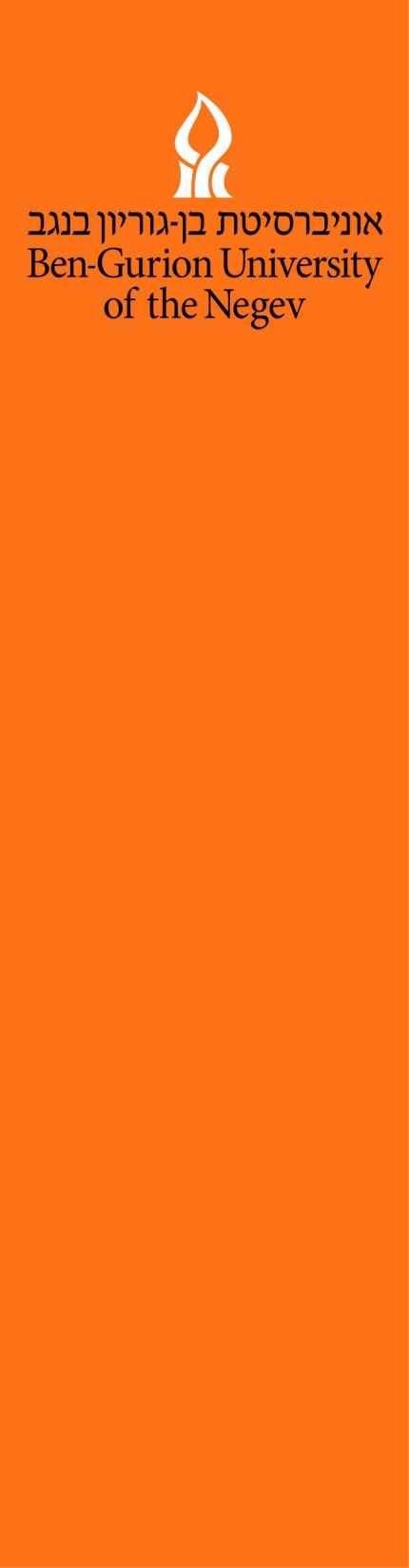 רכש של מחשבים וציוד נלווה
פריטי מחשוב – מחשבים, מסכים, טאבלטים, תוכנות בארץ ובחו"ל,
 	         לא כולל מדפסות ופקסים

הצעות מחיר

התקיים מכרז ויש לפנות רק לספקי המכרז.
הצעות המחיר צריכות להתייחס למוצר דומה
לינק לספקי מסגרת למחשבים וציוד נלווה
http://in.bgu.ac.il/finance/DocLib7/computers.pdf
5
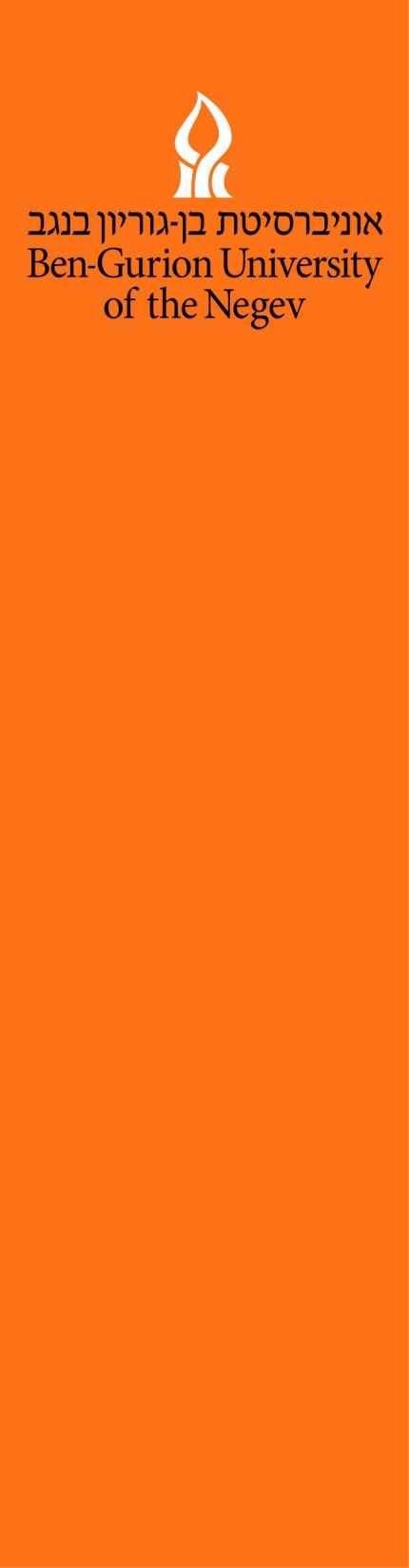 רכש של מחשבים וציוד נלווה
רכישת תוכנות – יש לפנות למרכז החישובים ולפרט את סוג התוכנה המבוקשת. היה והתוכנה קיימת באוניברסיטה ניתן לבצע הזמנה ממרכז החישובים בהתאם לסכום שידרש. 
בהיעדר הסכם עם הספק המתאים, נדרש לבצע הליך רכש באמצעות קבלת הצעות מחיר.

עבור תוכנות מקומיות – מוציאים דרישת רכש מקומי
עבור תוכנות חו"ל – מוציאים דרישת רכש חו"ל (תיתכן תוספת מיסוי)
6
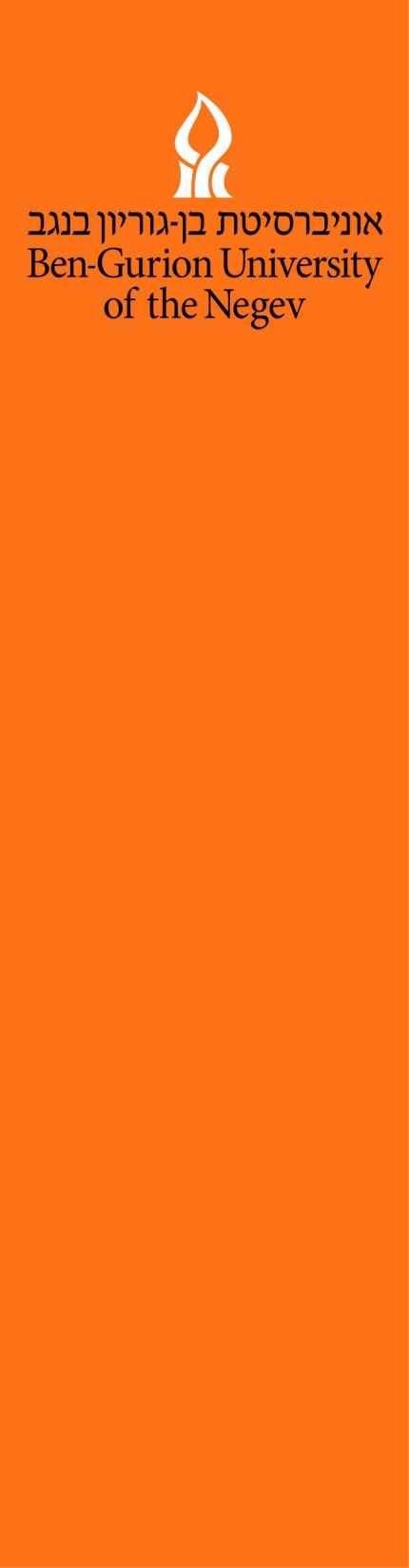 הערות חשובות לרכש מחשבים
זמני הספקה של מחשבים במסגרת המכרז, 21 ימי עבודה. בשל הקורונה נוצר מחסור עולמי במחשבים ולכן יתכנו זמני הספקה ארוכים יותר.
אם נדרש מחשב באופן דחוף יש לבדוק עם הספק איזה מחשבים יש לו במלאי.
כדאי להיעזר ברפרנט מחשוב כדי לקבל המלצה על סוג המחשב והמאפיינים שלו או בספק הרלוונטי.
6
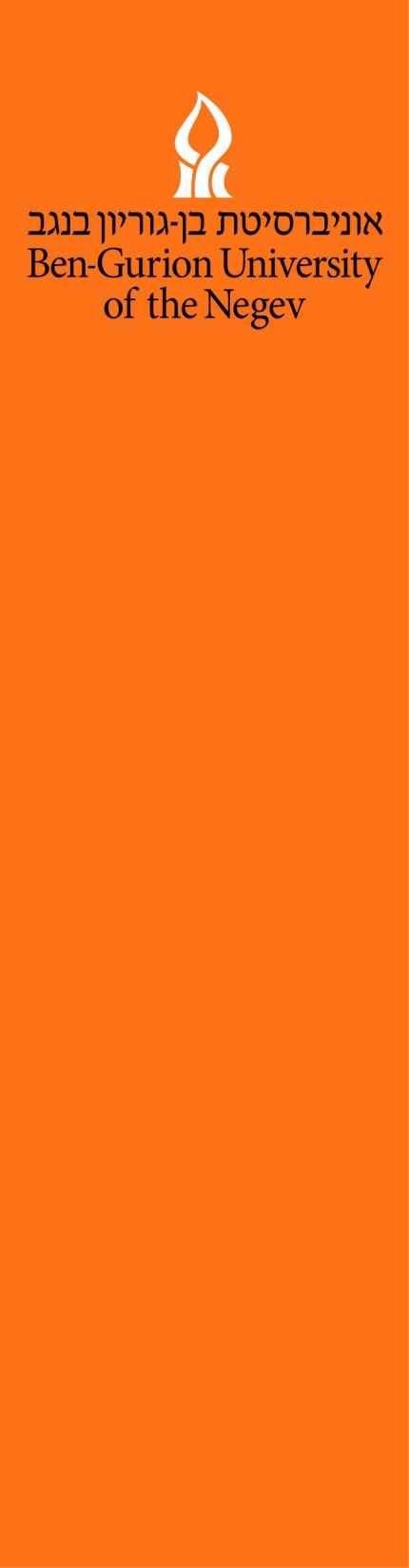 רכש של חומרים מסוכנים
חומרים מסוכנים וחומרים רדיואקטיביים עוברים, בנוסף להליך הרגיל של ביצוע דרישה, אישור של מנהל הבטיחות של האוניברסיטה.

ניתן לרכוש חומרים מסוכנים באמצעות הזמנה מהירה שתעבור לאישור מחלקת בטיחות וגורמים מאשרים.
7
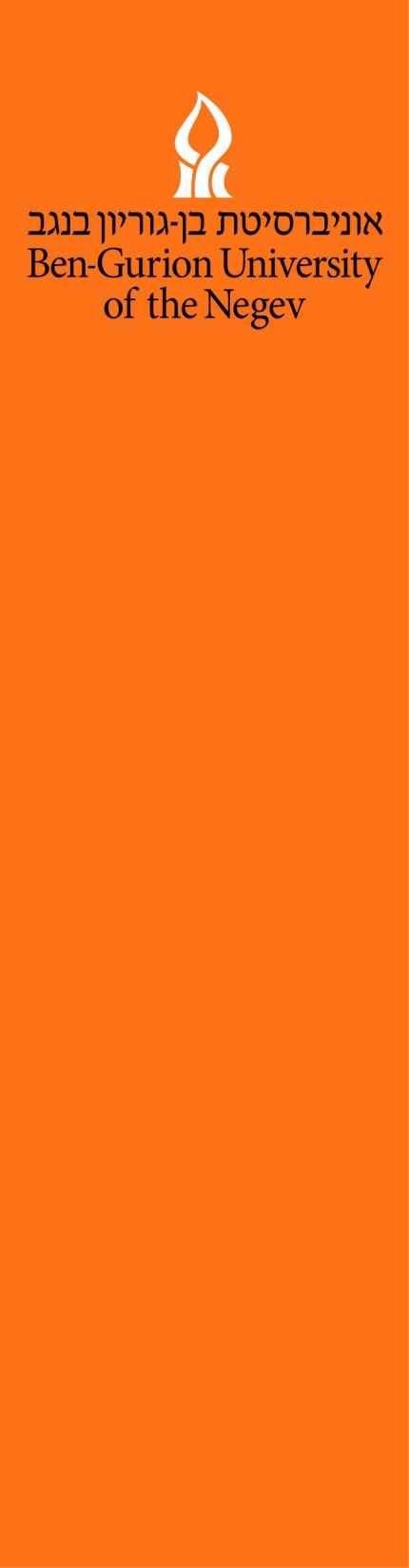 רכש מקוצר
ב-3/2019 נכנס למערכת התפנית תהליך חדש של רכש מקוצר. התהליך שודרג ב-08/2021 והפך להיות קצר עוד יותר. רכש מקוצר מיועד לבצע רכישת מהירה של ציוד מדעי ושירותים מדעיים מבלי לעבור דרך הרכש. הדרישה מוקמת ע"י היזם ומועברת ישירות לספק (למעט דרישה לחומרים מסוכנים). לאחר מכן היא עוברת לאישור בדיעבד לרשות למו"פ או למדור קרנות. 
לכל ספק הוגדרו סכומי מקסימום להזמנה מהירה על פי תחום העיסוק שלו.
ניתן לבצע דרישה מקוצרת לספקי ציוד מדעי עד 5,000 ₪ ליתר התחומים הוגבל הסכום ל-1,200 ₪. בתחומים מסוימים לא ניתן לבצע רכש מקוצר, כמו: ריהוט, אירוח במסעדות, בתי מלון, כימיקלים מסוכנים, ועוד.
8
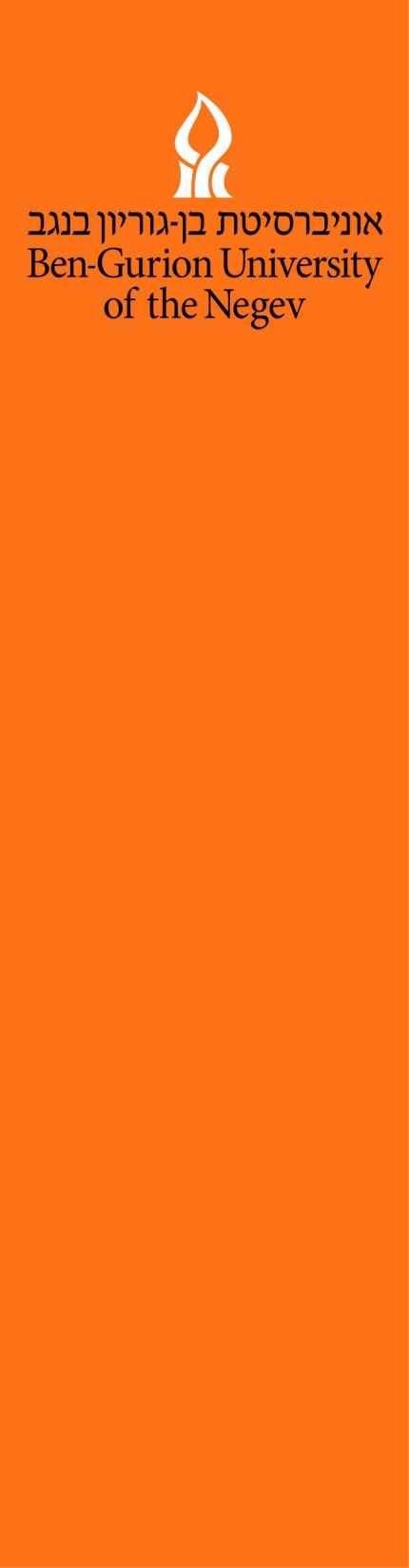 איך ניתן לדעת מה מצב הדרישה?
מערכת התפנית שקופה וממנה ניתן להתעדכן בכל שלב על מצב הדרישה
9
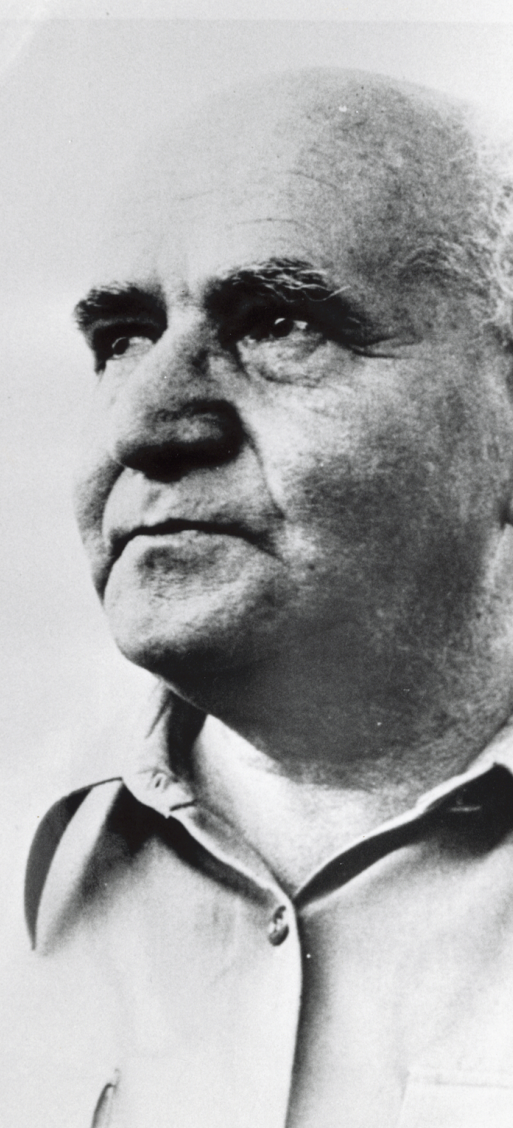 תודה

קובי מורד
מחלקת רכש והספקה,
אגף הכספים